DMU      



HEALTH SCIENCE COLLEGE
DEPARTMENT OF MIDWIFERY
LABOR AND DELIVERY FOR 2nd YEAR REGULAR  BSC MIDWIFERY STUDENTS 

    By :Misganaw Fikrie(BSC , MSC  in Clinical M/W)
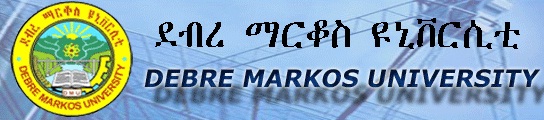 1
Outline
Shock and AFE
Shoulder dystocia
Cord prolapse and Uterine rupture
Preeclampsia and Eclampsia
Instrumental delivery
V-BAC
Hemorrhagic shock
Shock is a state in which the circulatory system fails to maintain adequate perfusion to sustain the physiologic needs of organ tissues leading to malfunction of total cellular  metabolism. 
It is an immediate life-threatening condition that needs prompt recognition and intensive treatment.
Hemorrhage is one of the five major common causes of maternal deaths in Ethiopia. It accounts for about 25% of the deaths.
Shock…
Diagnosis of shock
 Fast (PR > 110 per minute), weak pulse
Low blood pressure (systolic BP less than 90 mm Hg)
Other symptoms and signs of shock include:
 Sweating or cold clammy skin
Rapid breathing (rate (RR) more than 30 per minute or more)
 Anxiousness, confusion or unconsciousness
 Pallor of conjunctiva, palms or mouth
 Scanty urine output(less than 30 ml per hour)
Delayed capillary refill
The stages of shock
Three stages
STAGE I(compensated or nonprogressive)
Heart beats fast
Slight vascular constriction throughout the body
Renal retention of fluids
All this serves to maximize blood flow to the most important organs and systems 
Symptoms are few and treatment can completely halt any progression
Shock…
STAGE II (decompensate or progressive)
Compensation methods begin to fail 
Systems of the body are unable to improve perfusion any longer 
The patient is symptomatic
Oxygen deprivation in brain:- confusion, disorientation 
With quick and appropriate Rx it can be reversed
Shock…
STAGE III (irreversible)
the heart’s functioning continues to spiral downward and the kidneys usually shut down completely
Cells in organs and tissues throughout the body are injured and dying.
It’s end point is DEATH.
Methods of estimating blood loss
1) Visual estimation:
	inacurrate unless providers are trained
	underestimates PPH by 30-50%
2) The collection drip method 
Simple and more accurate
	3) Estimation with clinical symptoms
	4) other methods
MANAGEMENT PRINCIPLES OF OBSTETRIC HEMORRHAGE
ABC of life 
Drugs
Maintaining  core circulation :- use of NASG 
Blocking or removing source of bleeding (Managing the cause)
NASG (Non-pneumatic anti shock Garment)
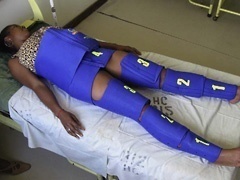 NASG…
Light weight (1.5kg) 
Inexpensive ($57)
Washable  neoprene suit composed of articulated horizontal segments 
Reusable (40-50X)
Applies 20-40 mmHg  circumferential counter pressure to the lower body to reverse hypovolumic shock by shunting blood to the vital core organs
NASG…
With proper monitoring, NASG can be used safely and comfortably for 24-48 hrs 
Doesn't affect microcirculation
No report of limb ischemia  
It can be easily packed into a bag for storage
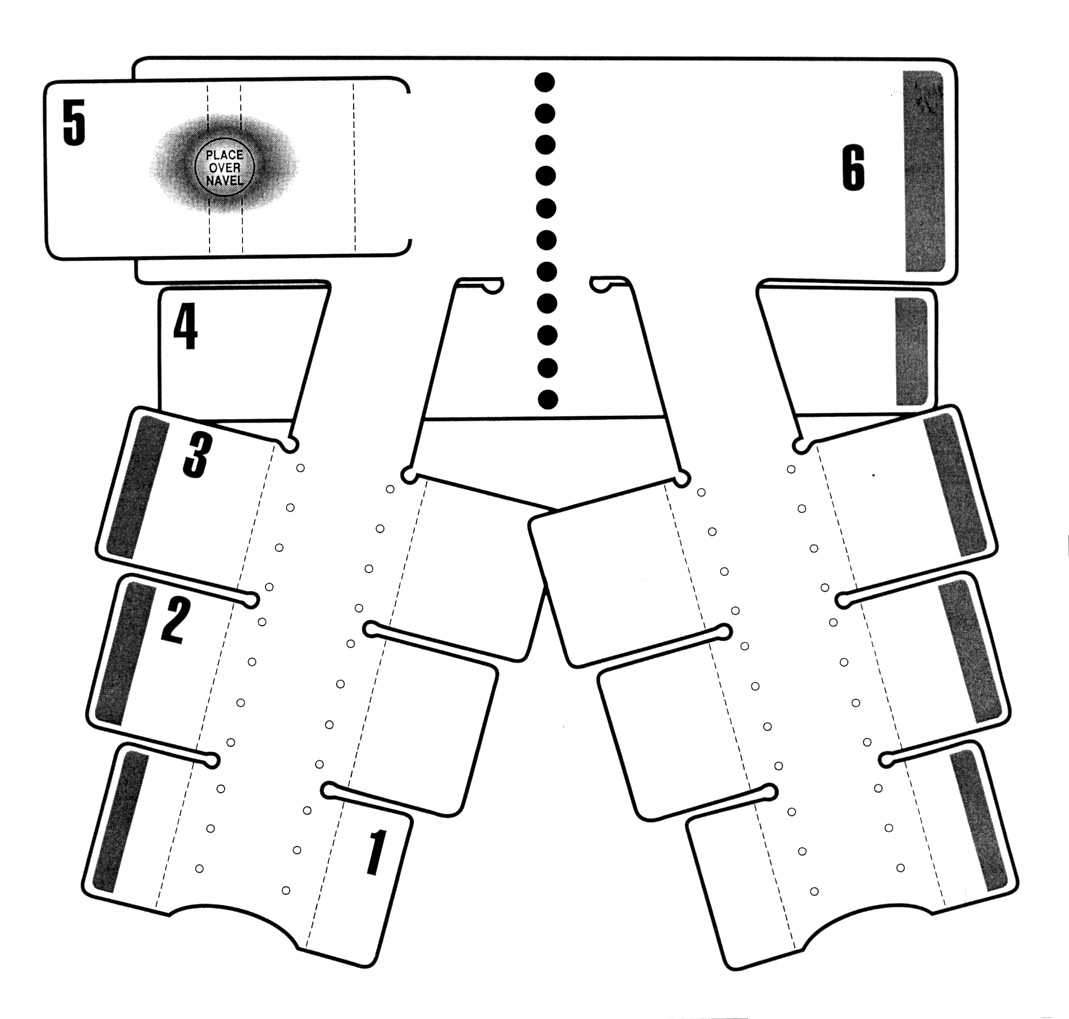 Developed by Dr. Ralph Pelligra, MD, NASA, Ames Research
History of NASG
In 1903, George Crile developed the first hypovolumic compression suit . Temporarily abandoned after the introduction of safe blood transfusion
Reintroduced during  WWII, when anti gravity suit (G-suit) was developed to prevent syncope during rapid ascent.
Modified from a full body suit to a half suit, called military/medical anti shock trouser (MASTs) or pneumatic anti shock garments (PASGs) 
NASG is developed by Dr. Ralph Pelligra of the NASA in 1971.
In 1991 recognised by US food and drug administration.
NASG…
NASG  reverse hypotension by at least three different mechanisms:
By increasing peripheral vascular resistance,
By a tapenade effect on intra-abdominal bleeding and
By auto transfusion of blood from the lower extremities and abdomen to the head and upper trunk.
With the mechanism of auto transfusion, it reduces the potential spaces where haematomas may form and supports the central circulation by redistributing blood to the vital organ systems. 
Auto transfusion occurs from the splanchnic bed as well.
 Thus, MAST application increases the peripheral resistance and venous return through compression of the inferior vena cava and limb vasculature.
Components of NASG
Valcro fastenings : to tighten
Small foam ball: compress uterus
markings : show how to apply 
Compressional suit : 6 segments 
Segment 1: applied to the distal part of the lower leg starting from the ankle
Segment 2: on the proximal part of lower leg (calf)
Segment 3 : on thigh (below pubic bone and above knee)
Segment 4: on area of pubic bone 
Segment 5: over umbilical area 
Segment 6: used to close segment 5
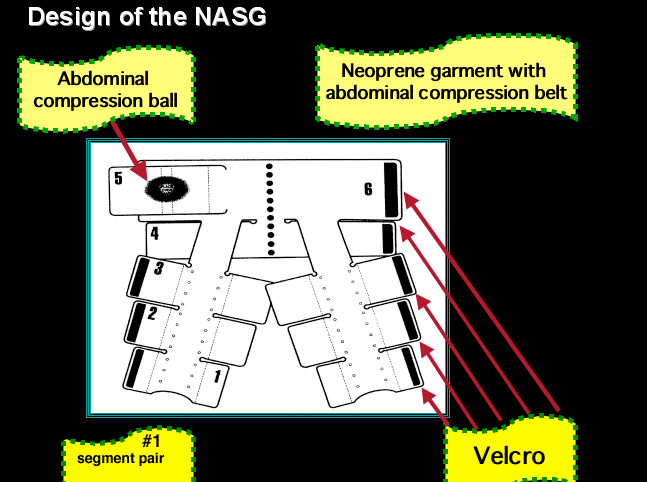 Benefits of NASG
Stabilizes pts while evaluating for causes, transporting and preparing for definitive surgical Rx.
May stop bleeding and prevent surgery
May reduce or prevent blood transfusion and associated problems
Can be applied by any trained HCP
NASG benefit…
Results in translocation of 1.5-2.0 liters of blood from the lower body to the head and chest.
It can be applied by any trained health care personnel
Beneficial in;  -Ruptured abdominal aortic aneurysm (AAA)  
                                -Pelvic fracture,
                                -Anaphylactic shock refractory to standard 
                                       therapy                        
                                -uncontrollable lower extremity hge
Indications
Initial control of hemorrhage
Shock
PPH-any cause
Ectopic Px
Post CS hemorrhage
Traumatic hemorrhage below the diaphragm
NB: Sign & symptoms of acute Hge  seen with 1L blood loss and 1.5L in normal and abnormal Px respectively.
Apply the NASG after 750 ml of blood loss, before sign of shock  occurs.
Urinary Catheter – placed as soon as possible to monitor UOP
Contraindications
Viable fetus in-utero
Pulmonary edema
Bleeding  above the diaphragm 
CHF due to MS
NB: A major cause of morbidity & mortality when using the NASG is premature and inappropriate release of external counter pressure.
Who can apply the NASG?
Doctors
Midwives
Nurses
HEW
Health attendants
Ambulance drivers
Etc.
NASG…
Application can be for
General application
Application for short women
Application for unconscious women
Steps of application
A. General application: 
Step 1:place under the woman, the top of NASG should be at the level of the lower rib
Starting at ankles close segment #1
Make sure for tightness –(snap it - sharp sound)
Step2: close segment #2 on each leg tightly 
Leave women’s knee free
Step 3: apply segment #3 at thigh 
Step 4: apply segment #4 at pelvic area 
Step 5: apply segment #5 with pressure ball directly over her umbilicus then close the NASG with segment #6 
NB: Only one person must apply  pelvic and abdominal segments to avoid too much pressure that compromises the patient’s breathing
NASG…
When you finish 
Make sure the patient can breath normally with the NASG segment #6 in place
If breathing difficulty or uncomfortable – adjust abdominal panel 
If hot- try a fan, cool breeze, and/or cold compression
If itchy but stable – remove single leg panel briefly, apply lotion and quickly reapply the panel 
Make sure the NASG stretches, allowing room for your hand to fit between the woman’s abdomen and the NASG
NASG…
B. Application for short women (if very small garment is not available) –fold segment #1
C. Application for unconscious patients 
	Two people are required but the final segment should be closed using only the strength of one person
Removal of the NASG
Indication for removal 
Intravascular volume re-expanded with blood and saline 
V/S stable, systolic BP > 100 /  PR < 100
Hgb > 7 / Hct > 20%
The NASG should only be removed 
under medical supervision 
When the woman is stable 
According to outlined time 
At  hospital level with good facilities (definitive mx of obst. Hge is available)
Steps
Step 1: Wear glove 
begin removing only when the woman is stable for  at least two hrs:
Bleeding has decreased to less than 50ml/hr
Hgb >7 /Hct >20 (unless low previously)
PR < 100 & systolic BP > 100
The woman is conscious & aware
Step2: wait 15 min for redistribution of blood to occur b/n removing each segments 
Always with the lowest segment and proceed upwards
Take BP & PR before and after removing each segment
Steps…
Step 3: if PR and BP stable 15min later remove the next segment
Step4 &5: after 15 mins take PR & BP if stable remove the next segment, continue till all parts of the NASG are removed 
NB: use rule of 20
If BP fall by 20mmHg or PR increased by 20 BPM after a segment is removed 
Rapidly replace all segments and consider the need for more saline or blood transfusions and evaluate for source of bleeding and manage according.
Avoiding adverse events in using NASG
Only one person should apply the pelvic and abdominal sections of the NASG 
Monitor UOP
Ensure airway protection and aspiration prevention as required
Ensure one to one nursing care throughout 
Relative or supporter for unconscious patients 
Explain the procedure for the patient when return to consciousness
Never  open the abdominal panel first
Performing vaginal procedures with NASG
Its design permits complete perineal access 
Obst hge can be treated with garment 
The ff vaginal procedures can be performed with NASG 
Repair of episiotomy or vaginal and Cx lacerations 
Manual removal of placenta 
Bimanual compression (external or internal) 
D&C 
D&E
MVA
Abdominal surgery with the NASG
To obtain hemostasis can be performed with the NASG in place 
The abdominal & pelvic panels must be opened,but only immediately before the first incision 
Procedures include:
C/S 
Laparotomy  
Repair of Ux rupture 
Laparoscopy  
Hysterectomy 
Removal of placenta accreta 
Salpingectomy /salpingostomy 
Etc
NASG…
Prepare for surgery be ready to do operation 
Step1:  Remove only segments #4, #5 & #6 
With the abdominal portion removed, much of the benefit of the NASG is lost , and the patient may go back into shock  
Step2:operate quickly 
Step3 : replace segments #4, #5 and #6 as soon as the procedure is complete
NASG…
Washing and drying NASG 
Wear heavy duty gloves
Prepare 0.05 bleach in a plastic container
Sock the NASG in this solution for 10’ 
 Completely submerge the NASG, you may need to put a brick on it 
Wash the garment with cool water & detergent, by hand washing or a machine. 
If  NASG is hand washed squeeze & air dry it, keep away from plants like grass. 
Do not machine dry it
 It is best to wash the NASG alone
Storing the NASG
It should be stored where it is visible& easily accessible 
Put the folded NASG in to a clear plastic bag so that it is visible , but will not get wet or dusty 
If there is more than one NASG in a facility, each NASG location should clearly indicate the others.
NASG…
NB: use of anti shock garment does not avert the necessity for evaluation to identify cause of shock, management of fluid and blood replacement, and appropriate therapy for coagulopathy.
Reading assignment
Amniotic fluid embolism (AFE)
Medical management of shock
CPR
Shoulder Dystocia
failure of the shoulders to spontaneously traverse the pelvis after delivery of the fetal head
It occurs in 0.2 to 3 percent of all births and represents an obstetric emergency .  
anticipated only rarely, as many occur in the absence of identifiable risk factors
Most cases can’t be accurately predicted or prevented
Shoulder Dystocia……
Risk factors 
Maternal 
obesity
multiparity
diabetes
posterm __ because of ed birth wt
prior shoulder dystocia _17%
Macrosomia
Instrumental midpelvic delivery
Prolonged 2nd stage
Shoulder Dystocia……
DIAGNOSIS — Shoulder dystocia is a subjective clinical diagnosis. 
It should be suspected when the fetal head retracts into the perineum (ie, turtle sign) after expulsion due to reverse traction from the shoulders being impacted in the pelvic inlet. 
The diagnosis can be made when the routine practice of gentle, downward traction of the fetal head fails to accomplish delivery of the anterior shoulder.
Shoulder Dystocia……
Maternal consequences
PPH- atony, laceration 
Fetal consequences
 fetal morbidity and mortality
Brachial plexus injury due to down ward traction on the brachial plexus during delivery of the ant shoulder
Shoulder Dystocia……
MX of shoulder dystocia
Techniques used to free the ant shoulder from its impacted position
Moderate suprapubic pressure with down ward traction to the fetal head 
The MC Roberts maneuver 
     -hyperflexion of  maternal legs upon to the abdomen 
Cause straightening of the sacrum relative to the lumbar vertebrae
Shoulder Dystocia…
Shoulder dystocia…..
Rotation of the symphysis pubis toward the maternal head
Decrease  In angle of pelvic inclination
Pelvic rotation cephalad tends to free the impacted ant shoulder
Woods cork screw maneuver
 * rotating the post shoulder 180 in a cork screw fashion 
   * impacted ant shoulder could be released
Shoulder dystocia…..
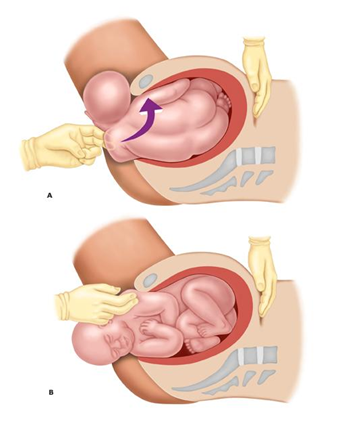 Shoulder dystocia…..
Delivery of the post shoulder 
- sweeping the post arm of the fetus across the chest ffed by delivery of the arm
- the shoulder then rotated into one of the oblique  ø of the pelvis with delivery of the ant shoulder
Shoulder dystocia…..
5. Rubin
a. The fetal shoulders are rocked from side to side by applying force to the maternal abdomen
b. The pelvic hand pushes accessible fetal shoulder toward the ant. surface of the chest 
  - results in abduction of both shoulders
  -  produce smaller shoulder to shoulder diameter
Shoulder dystocia…..
6. Fracture of the clavicle 
 - by pressing the ant clavicle against the ramus of the pubis
- to free the shoulder impaction 
7.Zavanelli maneuver 
- cephalic replacement into the pelvis and then c/ delivery
Shoulder dystocia…..
8.Hibbard 
 pressure applied to the fetal jaw and neck in the direction of the maternal rectum with strong fundal pressure to free the ant shoulder
Shoulder Dystocia…
Other fetal causes of dystocia
Hydrocephalus
   -Enlargement of the fetal abdomen
distended bladder 
ascites 
enlarged kidneys or liver
Cord prolapse
Cord presentation and prolapse describe a situation in which the umbilical cord is felt anterior to the fetal presenting part on vaginal examination.
 If the membranes are intact it is a cord presentation while with ruptured membranes it is identified as a prolapsed cord. As long as the membranes are not ruptured, the risk of compression and asphyxia is low.
Cord prolapse…
Cord prolapse can be overt, being felt inside the cervix, the vagina or even hanging outside the introitus. 
“Occult” cord prolapse with the cord anterior to the presenting part in the lower segment but not felt on digital vaginal exam has also been described. 
Cord prolapse can occur in vertex and frank breech presentations(0.5%); complete breech (5%); footling breech (15%) and shoulder presentation ( 20%).
Etiology of Cord Prolapse
Malpresentations in labor 
PROM 
Amniotomy with a high fetal station
Polyhydramnios with sudden membrane rupture
Second twin delivery 
Internal podalic version 
Cephalopelvic disproportion in labor
Complications of Cord Prolapse
Cord compression and constriction of umbilical vessels due to cold exposure outside the introitus can lead to fetal asphyxia and death.
Partial cord occlusion may give the fetus some time but in complete cord occlusion the fetus can die of asphyxia in 5-7 minutes if cord compression is not immediately relieved. 
There is increased maternal risk from cord prolapse because of emergency operative vaginal or abdominal delivery performed in order to salvage the fetus.
Diagnosis of Cord Presentation/Prolapse
Vaginal exam- cord hanging outside the introitus; felt in the vagina or inside the cervix anterior to the presenting part
Check for pulsation and its rate
Replace the cord immediately into the vaginal ( not inside the uterus) canal if outside the introitus
If membrane is intact, cord presentation is diagnosed 
In all malpresentations, a careful search for cord presentation or prolapse should be made
Occult cord prolapse can only be diagnosed by detection of abnormal fetal heart rate patterns 
In cases of malpresentations, sonographic search can also be made for cord anterior to the fetal presentation
Outline of Management of Cord Presentation/Prolapse
Uterine rupture
Is catastrophic event by which integrity of the  uterine wall is breached.		
Is life threatening for mother and fetus
Uterine rupture…
Etiology 
   1.Spontaneous uterine rupture -uterine rupture without any external trauma
  2.Traumatic uterine rupture -uterine rupture following iatrogenic or accidental trauma
Presence of scar
  1.Rupture of an unscarred uterus 
  2.Rupture of a scarred uterus – “Uterine Scar Dehiscence”
Uterine rupture…
Extent 
    1.Complete uterine rupture				
rent of myometrium and serosa				
the uterus communicates directly with the 	 	   peritoneal cavity						
bleeding will occur within the peritoneum.
    2.Incomplete uterine rupture                                   
           -rent of myometrium but with intact serosal cover                                                                                         	-the rupture does not reach the visceral peritoneum                                                                 
           -bleeding will occur behind the visceral peritoneum
Uterine rupture…
Timing 
  1.Antepartum uterine rupture- uterine rupture before the onset of labor – usually scar dehiscence 
  2.Intrapartum uterine rupture- uterine rupture during labor 
Anatomic 
 1.Fundal uterine rupture
 2.Lower segment uterine rupture – transverse; vertical
 3.Posterior uterine rupture 
 4.Uterine rupture with vaginal extension
causes
Abnormal labor
   1. Obstructed labor
   2 .Precipitate labor
   3.Uterine hypertonus during oxytocin induction/augmentation 
Trauma
    1. Car accident; Seat belt injury 
    2.Fall accident with abdominal trauma
    3.Missile injury
    4.Domestic violence
Causes…
Iatrogenic 
       1.External or internal versions
       2.Total breech extractions 
       3.Difficult forceps ( mid) deliveries 
       4.Difficult embryotomy procedures 
       5.Abdominal massage by a traditional labor    	attendant
Uterine scar
       Caesarean; myomectomy; metroplasty; previous repaired rupture; previous uterine perforation
Cause…
Spontaneous 
     -Certain antepartum or intrapartum ruptures  occur without any obvious explanations;  extremely rare occurrence
Symptom of rupture of uterine
Severe abdominal pain
Symptoms of -hypovolumia                                  		      -shock                                                                                                	                 -dizziness,                                                                     	                 -weakness,                                                                		      -sweating,                                                                          		      -delirium and coma, etc 
In labor- cessation of typical labor pains and replacement with diffuse generalized abdominal pain
Symptoms…
Vaginal bleeding 
Cessation of fetal movement 
Respiratory difficulty 
Fever, chills, rigors 
History of previous uterine surgery in some mothers
Sign of  uterine rupture
Hypovolumia and shock
Acute cardio respiratory distress
Pallor 
Dry mucosal surfaces 
Tender abdomen
Easily palpable fetal parts 
Fetal distress or death
Signs…
Evidence of fluid in abdomen
Features of obstructed labor on vaginal examination
         - Vaginal bleeding		                                               	-High head					
         -cervical dilatation is decreased		
         -Blood concentrated urine (bladder damaged)
     -Offensive vaginal discharge
Management of Uterine Rupture
Resuscitation 
Administer oxygen by face mask
Open wide bore IV access
Fluid resuscitation with crystalloids/colloids
Administration of broad spectrum antibiotics 
Type and cross match blood for possible transfusion 
Catheterize bladder and monitor input-output
Insert NG tube if food ingested recently or labor prolonged for days to avoid aspiration 
Administer antacids
Prepare for emergency surgery or refer
Mgt…
Immediate Laparotomy
Type of surgery performed depends on: 
      - Parity and future fertility needs
       -Hemodynamic status and ability to           	withstand prolonged anesthesia
        -Site and extent of rupture 
        -Presence or absence of overt uterine and intra abdominal infection
Treatment options
1.Total abdominal hysterectomy  
    -High parity with no future fertility needs	                         - Grossly infected uterus                                                      -Gross intra abdominal infection                                                   -Posterior uterine rupture                                                 -Ragged rupture impossible to repair                                      -Extensive tear difficult to repair
Mgt…
2.Subtotal abdominal hysterectomy
  -All the above indications for total hysterectomy but the overall status of the client does not warrant prolonged anesthesia time and the experience of the surgeon makes him/her feel that he can perform subtotal hysterectomy faster than total hysterectomy
Mgt…
3.Repair of rupture with tubal ligation 
   -All the indications for total hysterectomy present                                                                               -Tear is simple and repairable                                                -No  evidence of gross infection                                               -The status of the patient makes her unable to withstand long anesthesia
Mgt…
4.Repair without tubal ligation 
  -Very low parity with future fertility needs;                        -No gross infection 				                    - Anterior repairable tear                                                     -client informed upon discharge on future delivery care
Complications of Uterine Rupture
Hypovolemic shock
Septic shock
Stillbirth and early neonatal death 
Hysterectomy and loss of fertility 
Concomitant bladder injury 
Post partum anemia 
Maternal mortality
Preeclampsia/ Eclampsia
Introduction 
Complicates 7-10% of pregnancies
70% Preeclampsia-eclampsia
30% Chronic hypertension
Eclampsia 0.05% incidence
20% of Maternal Deaths*
Cause of 10% of Preterm birth*
Etiology unknown
Preeclampsia: raising BP after 20 wks of gestation with protein uria.
Diagnosis
Measure blood pressure in the sitting /left lateral lying position, with the cuff at the level of the heart.
Allow women to sit quietly for 5-10 minutes before measuring the blood pressure
       -to avoid “white coat hypertension”
Definitions
Hypertension
diastolic BP of ≥110 mmHg on any occasion 
			      OR
diastolic BP of ≥ 90 mmHg on any two or more 
	consecutive occasons ≥ 4 h/6h apart
Severe hypertension
diastolic BP of ≥ 120 mmHg on any occasion 
			      OR
diastolic BP of ≥ 110 mmHg on any two or more 
	consecutive occasons ≥ 4 h/6h apart
Def…
Proteinuria
one 24 h urine collection with a total protein
	excretion of > 300 mg/24h 
			   OR
two midstream or catheter specimens of urine 
	(collected > 4h apart) with + or  more on
	reagent strip testing
Classification
1. Gestational Hypertension 
2 .Preeclampsia
3 .Eclampsia
4 .Chronic Hypertension
5 .Superimposed preeclampsia
6. Atypical preeclmpsia
1. Gestational Hypertension
B/P > 140/90 mmHg for   1st  time during pregnancy after 20 wks G.A. or  1st  24 hrs post partum.
No proteinuia
Mild HPN & must  return  with in 6 weeks P.partum
It is a Dx of exclusion  .Final dx made only postpartum. When it resolve 
Pregnancy outcome similar to normotensive preg
 In general, most cases of gestational hypertension
develop at or beyond 37 weeks’ gestation, and thus,
the overall pregnancy outcome is usually similar to that
seen in women with normotensive pregnancies
2. Preeclampsia
-is a syndrome characterized by the new onset of hypertension and proteinuria after 20 weeks of gestation .
 pregnancy specific syndrome of reduced organ perfusion secondary to vasospasm and endothelial activation.
incidence nullipara = 3-7%  multipara 0.8-5%
Risk factors for PE
Nulliparity
Obesity
Age <20 or > 35 yrs
Family hx of PE, PE in previous pregnancy.
Multiple gestation
Low socioeconomic status
H. Mole
Poor outcome of previous pregnancy (IUGR, SB ,abruption)
Risk factor…
Pre-existing medical – genetic conditions
Chr.Htn
Renal disease
DM (type I)
Thrombophilia's ( antiphospholipid
            syndrome., protein C,S deficiency )
PE…
Mild PE 
DBP < 110 mmHg & systolic B/P <160
Proteinuria  1+
No other sign of severity
Severe PE
-Systolic B/P > 160  or DBP > 110 on at least two occasions  6hrs apart with a patient at bed rest
- Proteinuria > 5gm /24hrs or >=+3
SPE…
Oliguria (< 400ml /24hrs)
 Pre monitory Sx of eclampsia (Imminent)  
  - cerebral Visual  Disturbance, headache, RUQ  or epigastric pain 
Thrombocytopenia(Platelet<100,000/mm3)
 Pulmonary edema
Deranged LFT or RFT
 HELLP syndrome. & DIC
 Convulsion (Eclampsia)
 IUGR
Etiology & pathogenesis
Etiology – Unknown
               - «Disease of theory,  »  some of theories
Abnormal trophoblast invasion
Immunological maladaptive tolerance
Maternal maladaptation to cardiovascular or inflammatory changes of normal pregnancy
Genetic predisposition
Etio…
Abn. Trophoblast invasion 
Defective vascular response to placentation due to inhibition of 2nd wave of endovascular trophoblast occur often at16 week.
Incomplet trophoblastic invasion
Immunological factors
 when formation of blocking Abs to placental antigenic sites impaired
-1st  pregnancy, pregnancy in multipara by a new partner
SYSTEMIC ENDOTHELIAL DYSFUNCTION
All of the clinical features of preeclampsia can be explained as maternal responses to generalized endothelial dysfunction 
Disturbed endothelial control of vascular tone causes hypertension, increased vascular permeability results in edema and proteinuria, and abnormal endothelial expression of procoagulants leads to coagulopathy. 
These changes also cause ischemia of target organs, such as the brain, liver, kidney, and placenta.
Endothelial dysfunction…
Laboratory evidence supporting generalized endothelial dysfunction in preeclamptic women 
 Decreased production of endothelial-derived vasodilators -nitric oxide and prostacyclin
increased production of vasoconstrictors -endothelins and thromboxanes.
 Enhanced vascular reactivity to angiotensin II
SPE management
Objective
Preserve health of mother & fetus
Prevent progression to eclampsia
Delivery of alive, mature fetus
* Once Dx is made definitive Rx is delivery
* Precise Knowledge G.A Important for Mx.
Management principle
Hospitalization  at time of Dx
         Purpose Evaluate maternal & fetal condition
Hospital mgt…
Maternal follow up
Weight on admn. & every other day
B/P  Q 4 hrly
Daily clinical Hx premonitory Sx
Urine protein every 48 hrs
Hct, Plc, RFT, LFT, uric Acid, coagulation profile weekly or 2x/week.
Daily FHR Auscultation & fetal mov’t count 
Fetal growth: clinical & U/Sound
Fetal Well being NST/BPP (2x/week)
Diet: Regular, no salt restriction
Hospital mgt…
All  should be delivered if disease develop >34 week G.A or prior to 34 weeks if there is
    - Maternal (Fetal) distress
	- Labor or Prom 
   - Severe IUGR
Anticonvulsant to prevent convulsion 
Antihypertensive To control B/P in safe range
Induction of labor Delivery
 Admit to labor & delivery area.
Anti-convulsant  parenteral route to prevent seizure
Indication to Delivery in PE
>37 wks with if not severity feature
> 34 wks with severe PE
< 34 wks with any of 
 maternal or fetal  Distress		
Severe IUGR
HELLP syndrome
Pulm. Edema
Deranged LFT/RFT 
Uncontrolled B/P despite Appropriate drugs
Imminent eclampsia (persistent severe symptoms)
Mgt..
Steroid 
All pts with severe PE < 34 wks 
prevent RDS, treatment of thrombocytopenia
 Interapartum care
Maternal – V/S Q 30min
Avoid  fluid overload,
 input/output every 1 hr.
FHR monitor Q 15min or EFM
Shorten 2nd stage labor – Instrumental delivery
Fluid –125ml/hr, U.O.P > 30ml/hr
Active  Mx of 3rd Stage
Eclampsia
Occurrence of seizure or coma in woman with PE that cannot be attributed to other cause 
Incidence: 1 in 147 to 1 in 3,448
Twin: 3.6%
S& Sx     Disease of young primigravida with > 90%  had no ANC
Eclampsia…
Most common last trimester & wide spectrum of Sn & Sx ranging from:
Extremely    B/P <-- --> minimal    B/P
proteinuria 4+ <-- --> No proteinuria (14%)
G.Edema <-- -->No Edema (26%)
Patellar reflex 4+ <-- --> normal reflex 
 1st warning sign may be excessive Wt gain
Eclampsia…
Convulsion --> premonitory Sx before convulsions 
   Antepartum (25%)  ,Intra partum (50%) ,Post partum (25%)
   Seizure is grandmal (G.Tonic – clonic)
  Begine facial twitching All muscles contract & relax
  Duration of coma after convulsoin is variable 
  Fever > 39⁰c V.grave sign (CNS hage)
. Necessary equipments for  management of Eclampsia
1.Adult ambubag with mask
2.Airway (spatula)
3.Nasal prong
4.Freeflow oxygen
5.Suction machine
6.Equipments for IV securing
7.Equipments for catheterization
8.Equipments for lab investigation
9.Blanket & pillow
10.Medications
Necessary equ’ts…
-Anticonvulsants .MgSO4
                                           .diazepam
                                           .phenytoin
           -Antihypertensives .hydralazine
                                                .aldomate
                                 .nifedipine
               -Calcium gluconate
             -Antipain
             -Antibiotics
11.Gloves .clean
                   .sterile
Necessary equ’ts…
12.Syringes .20 CC
                          . 10 CC
                             .5 CC
13.NG tube .for feeding
                         .for medication
14.Reflex hammer
15.Documentation forms .Eclampsia form
                                            .V/S sheet
                                             .medication form
16.stop watch
17. V/S equipments
Eclampsia mgt…
Objective   1. Control of convulsion
                        2.Anti hypertensive to control B/P
                      3. Delivery once patient is stable
   General Measures
Patient should not be left alone
Prevent maternal injury during convulsion 
Mouth gug (padded tounge blade --> preventt tounge bite & air way obstruction)
Avoid risk of Aspiration --> LL position, clear airway 
                                            --> Chest auscultation
Eclampsia mgt…
prophylactive antibiotics 
Maintain adequate 02 
Give anticonvulsant (Mg so4) to control convulsions
Monitor B/P Q 15 min & watch for fluid over load
Monitor input & output
Spectrum Mx
Anti hypertensive (Lower DBP< 110mmHg)
Anti convulsant 
Fluid therapy 60-150ml 1hr 5% D/N/S unless extr fluid loss
Delivery after stabilization 
Labor start spontaneously in most cases
Oxytocin induction if no C/I
C/S obstetric reason
DDX
All pregnant women & convulsion should be considered Eclampsia till other cause R/O 
 Epilepsy   
encephalitis, 
meningitis
Cerebral malaria   
 cerebral tumor
Hypertensive encephalopathy
Chronic Hypertension
-BP 140/90 mm Hg before pregnancy or diagnosed before 20 weeks' gestation or Hypertension first diagnosed after 20 weeks' gestation and persistent after 12 weeks' postpartum 
-Other factor that may be suggestive of Chronic HPN.                
Retinal change fundoscopy   
 Cardiac -ECG
Associated renal dis. Or  medical illness
Multiparty with previous Hx of HPN
superimposed Upon Chronic Hypertension
Hypertension and no proteinuria < 20 weeks:
	New-onset proteinuria after 20 weeks
Hypertension and proteinuria < 20 weeks:
Sudden increase in proteinuria
Sudden increase in BP in women whose hypertension was well controlled
Thrombocytopenia (platelet count <100,000 cells/mm3)
Increase in ALT or AST to abnormal levels
Getachew 2014
105
Atypical eclampsia
is the occurrence of eclampsia before the 24th week of gestation and after the 7th day post partum. The risk of seizure decreases dramatically after 48 hours post delivery. 
Other causes of seizure need to be ruled out by all diagnostic means available before atypical eclampsia is diagnosed. 
Eclampsia is derived from the Greek word “eclampien” meaning “lightening” indicating the sudden and disturbing nature of the presentation (seizure) to the mothers’ relatives in a woman who was apparently healthy with no significant symptoms of illness and was expecting a normal delivery 
Early detection of preeclampsia and appropriate management with seizure prophylaxis reduces the risk of eclampsia significantly
Take home
Hypertensive disorder of pregnancy is major cause of maternal death
Cause not clearly known: disease of theories
Pathophysiology is generalized vasospasm resulting in multi organ failure
Once Dx is made definitive Rx is delivery
Salt restriction has no role
Diuretics are indicated in case of pulmonary edema or cardiac failure.
Reading Assignment
Drug managements of preeclampsia/Eclampsia
Instrumental  Delivery
Forceps
- is an instrument designed to assist with delivery of the baby’s head.
Have two matched parts that articulate or lock 
Each part contain:
                          1. blade 
                           2. shank
                           3. Lock
                           4. Handle
Forceps…
Forceps…
Each  blade has two curves 
       A. Cephalic
       B. pelvic
The tip of each blade called toe
Functions of forceps 
 1) Traction
2) Compression effects
   This is minimal effect to grasp skull 
3) Rotation of the head 
4) Protective cage 
  When applied on premature baby, it protects from pressure of birth canal
Indications
Non reassuring fetal heart rate pattern 
For purpose of shortening of second stage of labor 
Prolonged second stage of labor or dystocia
Maternal exhaustion
Inadequate maternal expulsive efforts
Delivery of after coming head in breech presentation
Prerequisite
Complete cervical dilation
Membrane rupture
Vertex presentation or by face with chin anterior
Head engaged
Empty bladder
No evidence of CPD
Adequate analgesia
C\S capability
Experienced operator 
Baby should be alive
BUT FIRST OF ALL NEED CONCET OF THE mother
(Before forceps application )
Documentation: - 
All instrumental deliveries should be dictated in medical record as any surgical procedure & it should include:
 Consent of the patient, 
indication for operation, 
anesthesia, 
personnel involved, 
type of instrument, 
At the end resulting maternal & fetal complications or injuries and blood loss.
Before application…
Anesthesia:-
Catheterization:-
Internal examination: -
To asses the state of cervix & membranes, presentation & position
Episiotomy: - 
If needed  during traction when the perineum bulges.
APPLICATION
Forceps — Appropriately applied forceps grasp the occiput anterior (OA) fetal head such that:
The long axis of the blades corresponds to the occipitomental diameter
The tips of the blades lie over the cheeks 
The blades are equidistant from the Saggital suture, 
Saggital suture lies in the midline of the shanks
No maternal tissue has been grasped.
Complications / Dangers
Complications/dangers of forceps delivery: - are mostly due to faulty technique rather than the instrument.
Maternal-
Injury-.
Extension of the episiotomy involving anus & rectum.
Vaginal lacerations and cervical tear if cervix was not fully dilated.
Post partum hemorrhage –.
Due to trauma, Atonic uterus
Complication…
Shock 
Due to blood loss, dehydration or prolonged labor.
Sepsis 
Due to improper asepsis

Delayed or long-term sequel 
Chronic low backache, 
genital prolapsed &
 incontinence.
Complication…
Fetal
Trauma-
Intracranial hemorrhage.
Cephalic hematoma.
Facial nerve injury.
Injury to the soft tissues of face & forehead.
Skull fracture.
Fetal death-around 2%.
Prophylactic/Elective forceps
Refers to outlet forceps delivery, only to shorten the second stage of labor to prevent anticipated maternal or fetal complications in:
Eclampsia
Heart disease
Previous c.s.
Post maturity 
Low birth wt babies
Reading Assignment
Types of forceps???
Vacuum Extractor Assisted Delivery
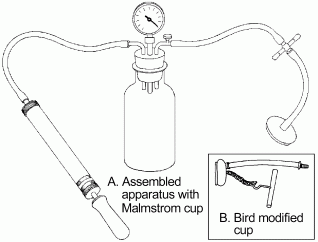 Application
check should be undertaken prior to application and traction to fetal head       
Cup directly over the Saggital suture at approximately 3cm anterior to posterior fontanel.
No maternal tissue should be included under the cup
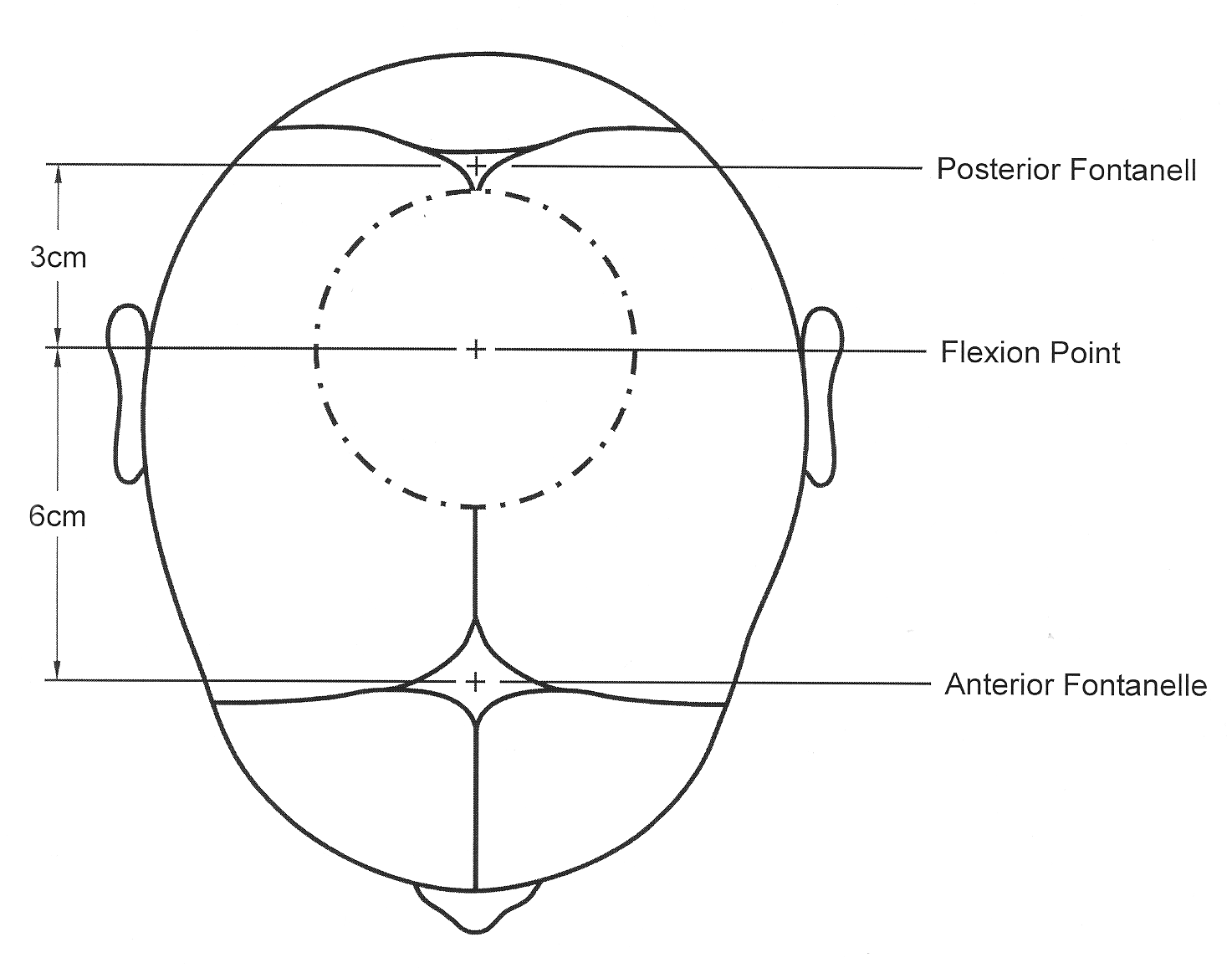 Courtesy of Aldo Vacca, M.D.
Application
Clinical and Technical Principles
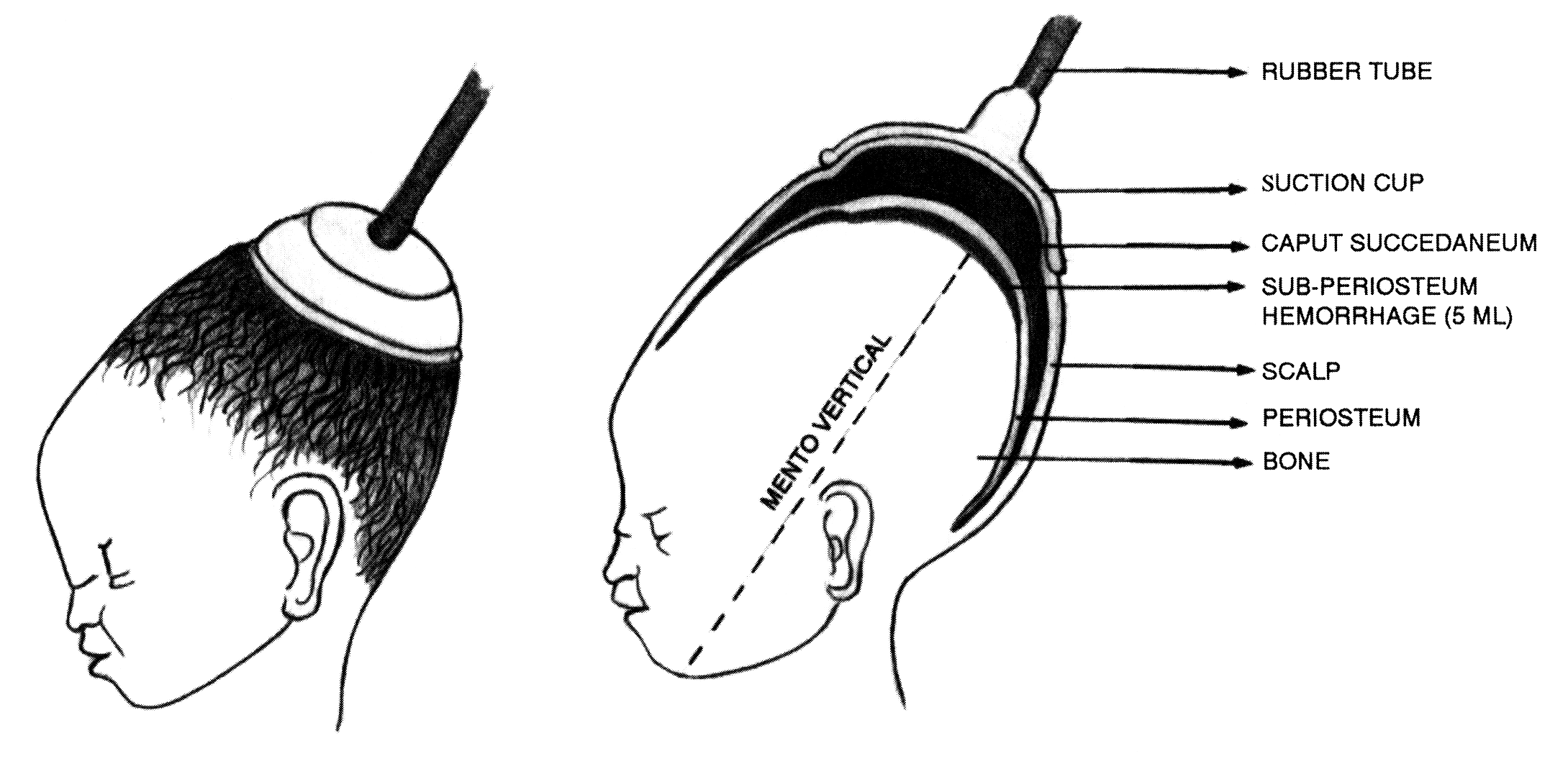 Indication of vacuum application:-
Almost the similar except for after coming head in breech & premature baby 
1)Maternal Indications:-
	Maternal physical distress
	Pt.. With cardiac disease/ hypertension 
2)Obstetric indications:-	
	Delay second stage of labor
	Prolonged labor
	Mal rotation of fetal  head
	Delivery of second child in twins.
Indication…
(3) Fetal indications: -
Fetal distress in second stage when prospect of vaginal delivery is safe: -
Abnormal heart rate pattern
Passage of meconium
Cord prolapse in second stage
Post maturity
Effectiveness
Vacuum failure rates~ 10%
Metal cups have slightly higher success rates than plastic cups, but also higher rates of adverse outcomes
Greater failure rate of vacuum versus forceps when the position was posterior and elastic cup was used.
Inadequate strength & frequency of contractions
Factors determining effectiveness of vacuum:-
Cup design, size, shape, traction site attachment, strength of maternal effort &coordination with traction
Fetal size , CPD, station
Techniques of traction
Contraindications
CPD
Moderate or severe caput
Prematurity
Breech, footling, face, brow, shoulder, or transverse presentation
Unengaged vertex
Estimated fetal weight less than 2kg or greater than4kg.
Congenital anomalies (hydrocephalus )
 Recent scalp blood sample
Delivery using ventouse: contd…
Prerequisites
Vertex presentation with fetal position identified
Fully dilated cervix 
Engaged head:
Ruptured membranes
Term fetus
Alive fetus
Preparation
Empty bladder
Local anesthesia infiltration for episiotomy
Assembled and tested vacuum extractor
Vacuum extraction techniques
The pressure is slowly raised 0.1 kg/cm/min. until it reaches 0.8 kg/cm.
Adequate preasure is ranged from 0.2kg/cm-0.8kg/cm
  The Total  time taken should be about  8 minutes.
Delivery using ventouse: Pulling Downward
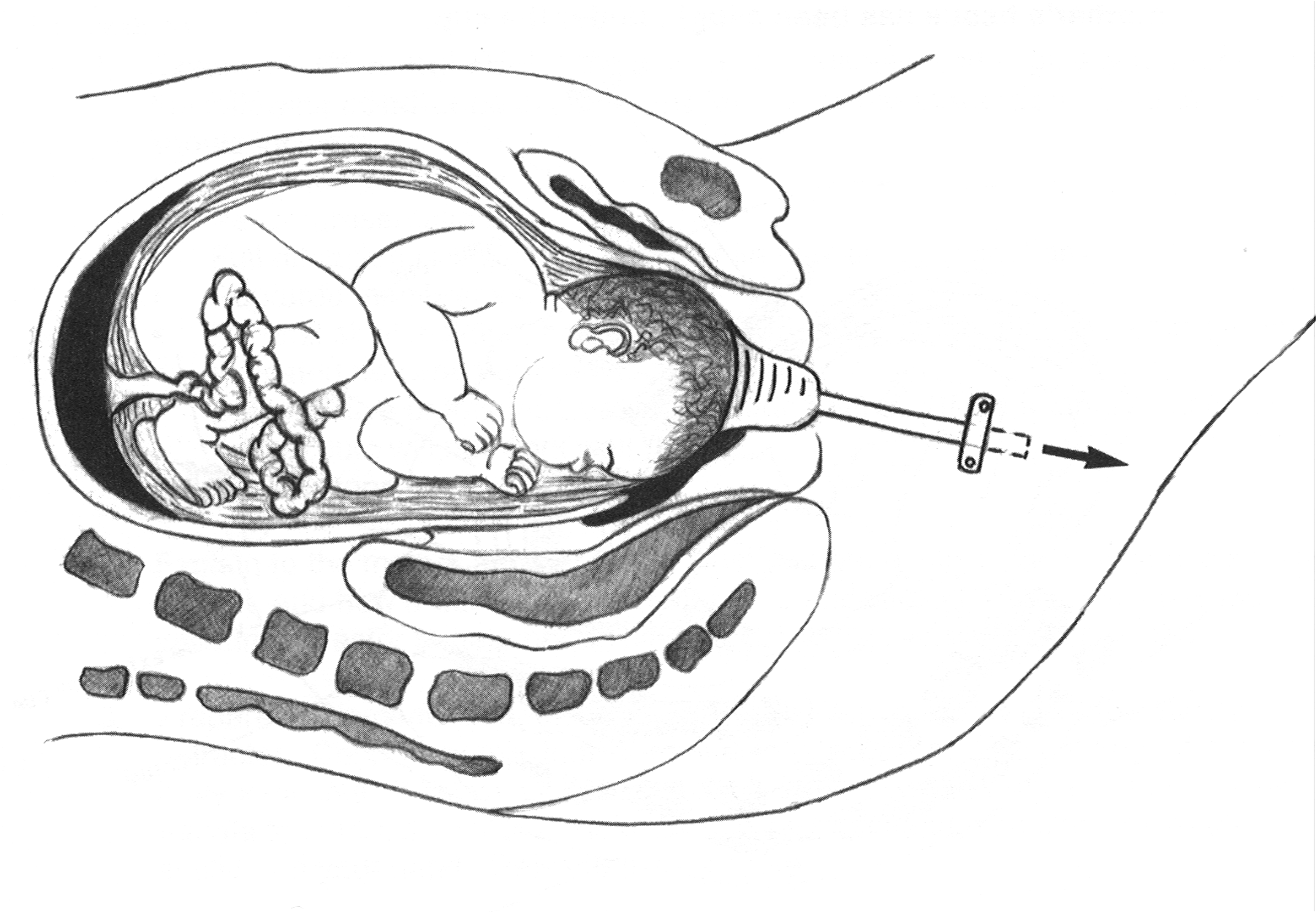 Delivery using ventouse: Pulling Horizontal
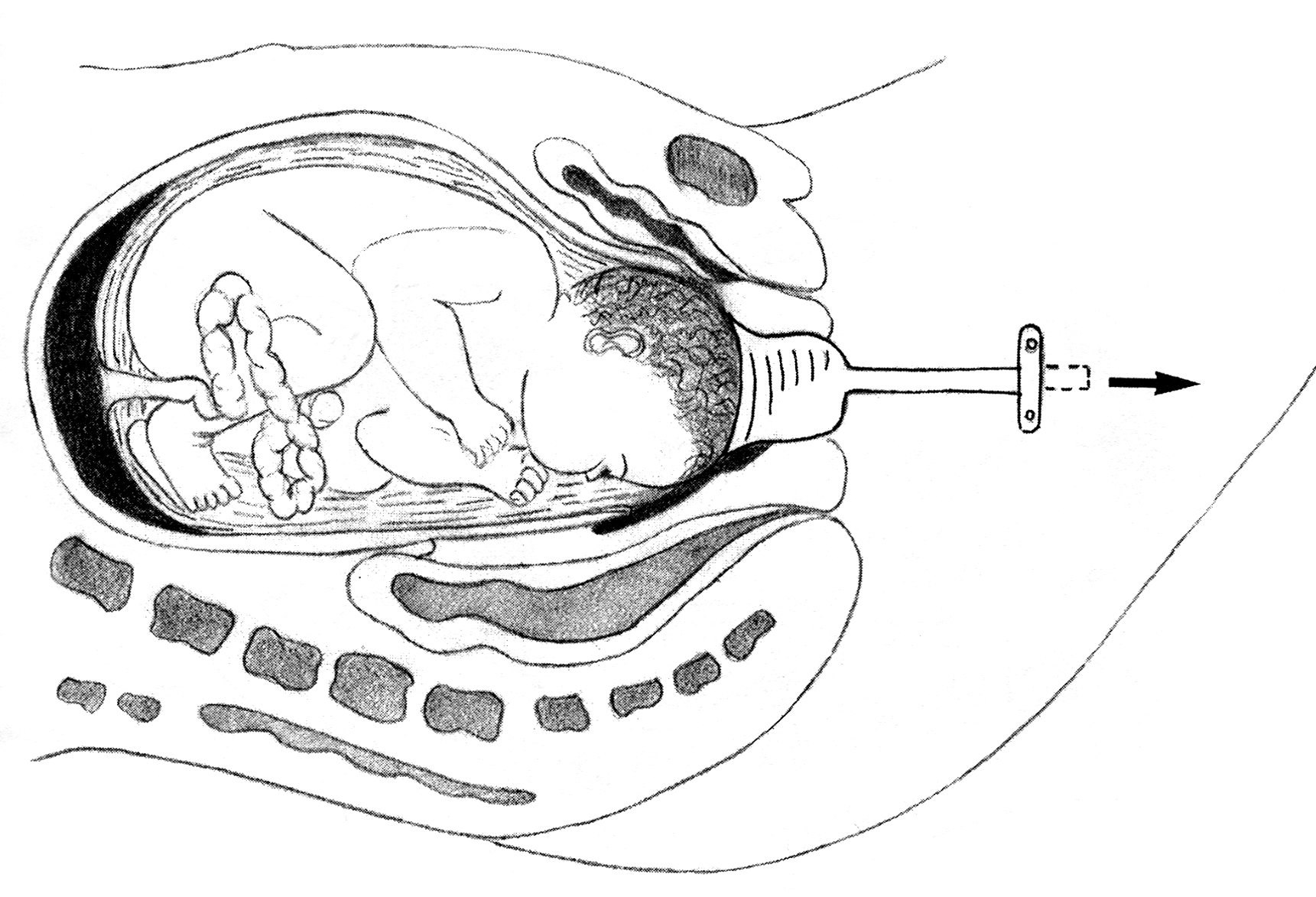 Delivery using ventouse: Pulling Straight Up
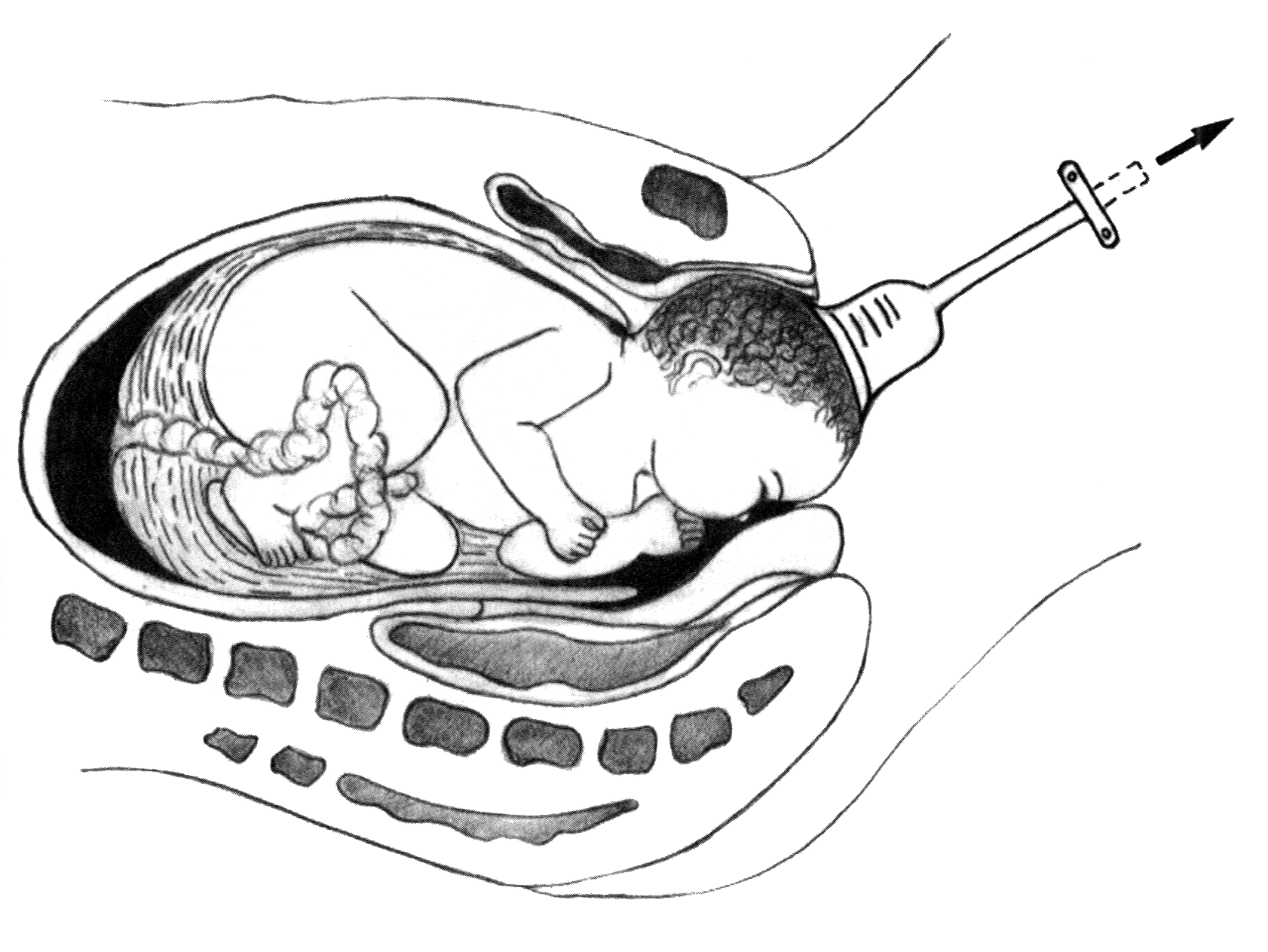 Delivery using ventouse: Crowning
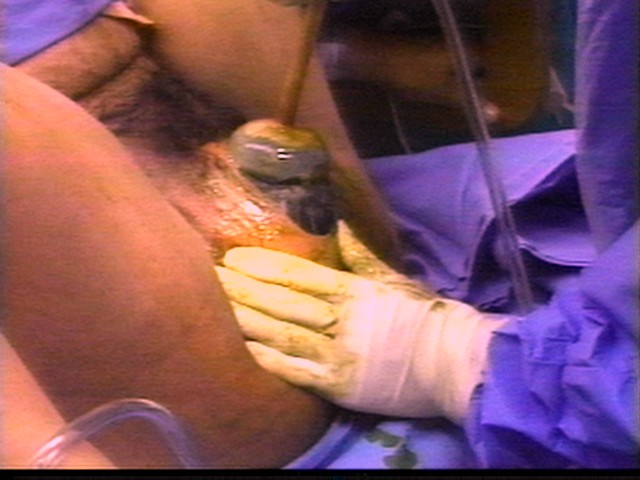 Delivery using ventouse: FAILURE
Vacuum extraction failed if:	
 The head does not advance with each pull;
 The fetus is undelivered after three pulls with no descent,
 The cup slips off the head twice at the proper direction of pull with a maximum negative pressure.
Every application should be considered a trial of vacuum extraction.
Complications  Caput
Results from pressure applied to fetal scalp from:
artificial Caput occurs at vacuum cup application site; also called chignon 
Resolves spontaneously in a few days
Scalp aberration
Cephalic hematoma
Intracranial damage
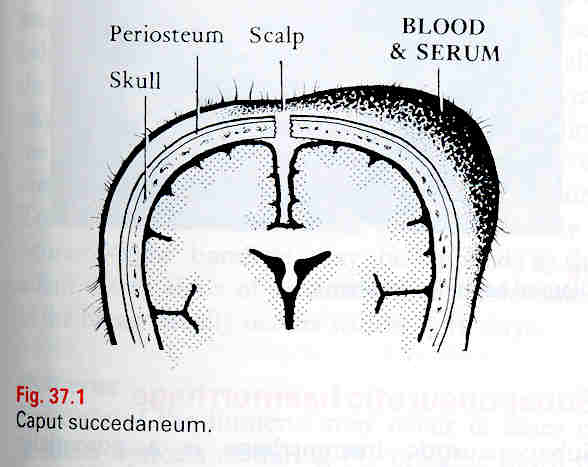 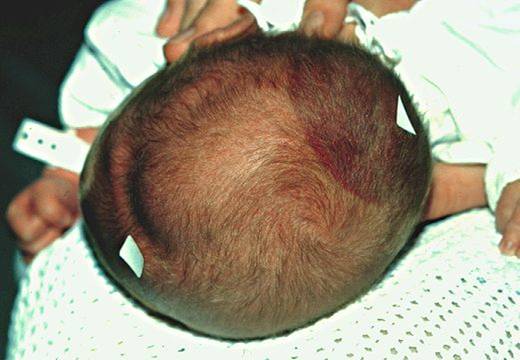 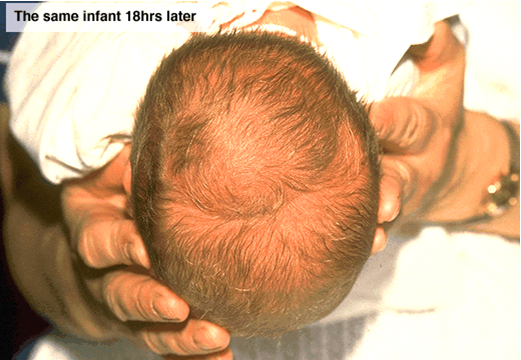 Cephalohematoma
Cup mark
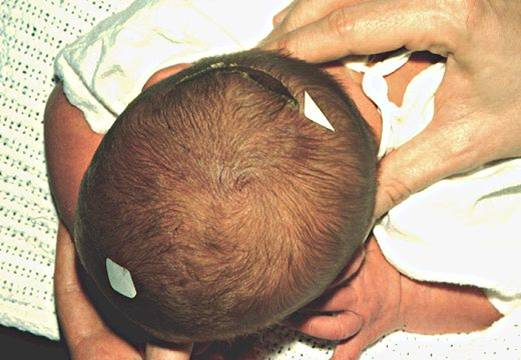 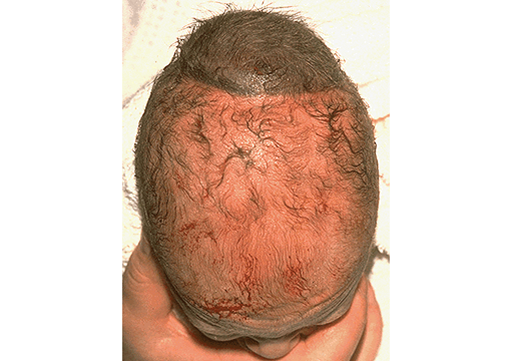 Scalp abrasion
Dark chignon
Courtesy of Ross McQuivey, MD
Complications of Vacuum delivery:-
Maternal complications :-
Vaginal lacerations & hemorrhage.
Annular detachment of cx.
V.V.F. is also reported.
Advantages of Vacuum Compared to Forceps
Fewer reproductive tract injuries
Allows autorotation of fetal head
Less maternal discomfort during & after delivery
Less anesthesia is necessary
Less maternal blood loss
Easier to learn
Appropriate for midwifery management
Advantages of Forceps Compared to Vacuum
minimal contractions are needed
Easier to apply with caput
Used with breech presentation
Pre-term use less controversial
Rotation of fetal head accepted practice
unlikely to detach from the head
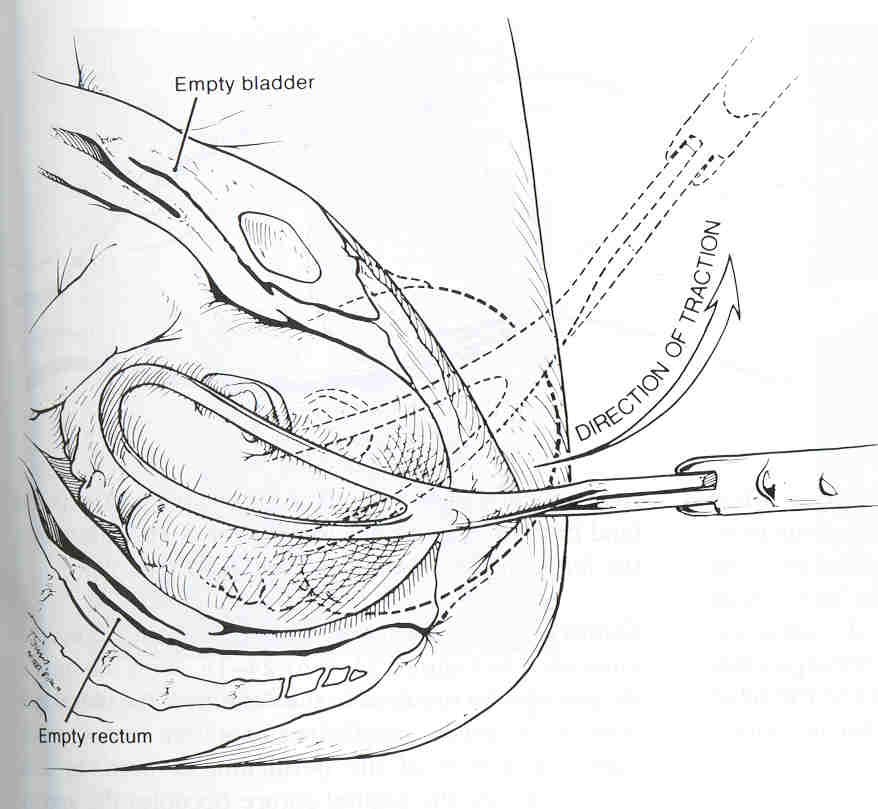 V-BAC
A trial of labor and vaginal birth in a woman with a previous caesarean section
Prior to the introduction of VBAC, there was a policy of “ Once a caesarean; always a caesarean”
In nearly 35% of caesarean deliveries globally, a previous caesarean section contributes to the decision to the caesarean delivery 
VBAC plays a key role in reducing the incidence of caesarean sections
VBAC has a 60-80% success of vaginal delivery
Advantages and Risks
Advantages
Reduction of cost and complications of a caesarean 
Maternal satisfaction because of a vaginal delivery 
Risks
Scar dehiscence and uterine rupture - < 2% in cases of a  previous lower segment caesarean section 
Failure and progressing to caesarean after labor
Fetal distress and demise in cases of dehiscence and rupture
Prerequisites – vary in different protocols
In Ethiopia
Only one previous transverse lower segment  caesarean 
Singleton, vertex, less than 4 kg estimated weight 
Adequate pelvic capacity; no pelvic contraction
Spontaneous labor onset; no oxytocin use
No other significant obstetric complications e.g. post term, APH, IUGR, preeclampsia etc
 No documented fetal distress
 Conducted in a facility equipped and staffed for conducting a caesarean
Conduct of VBAC
In a facility equipped for major surgery 
Obtain maternal informed consent for VBAC after detailed explanations of benefits and risks
Careful monitoring ( every 15 minutes)- fetal heart beat; maternal vital signs; vaginal bleeding, unusual abdominal pain; lower abdominal tenderness
Continuous electronic monitoring whenever available 
Avoid oxytocin use
Partographic monitoring of labor
‘One to one’ labor monitoring 
Intervene if labor progress is abnormal 
Make sure that blood is typed and facilities for cross match and transfusion are readily available
Diagnosis of Scar Dehiscence
Signs of scar dehiscence 
Fetal heart rate abnormalities 
Vaginal bleeding 
Lower abdominal tenderness
Unusual lower abdominal pain
Maternal vital signs derangement 
Tachycardia; hypotension
Detection of dehiscence by uterine exploration after delivery
Towards a safe motherhood
Thank you
147